2018-2019Special Education December Count Webinar Training
November 14th, 2018
1
Agenda
2
December Count Overview Statement
Student
The Special Education December Count collection is an annual count of Eligible Students Under Part B of the Individuals with Disabilities Education Act (IDEA). Student data collected as of December 1st is used to determine State Level ECEA funding to provide specialized student services. 

Staff
Special Education December Staff Data is collected to obtain actual data on special education staff employed by administrative units on December 1st of each year so that appropriate licensing status of staff can be verified per IDEA and ECEA regulations.  Reports are generated and available for the State Legislature, Federal government, local administrative units and the public.
3
Who to Report
Students receiving services on an active IEP as of 12/01/2018 and the staff members serving those students   
*option to use the last date your school was in session prior to 12/01 (Saturday)

Parentally Placed Private School Students - even if not on an IEP - code 02
This should include:
all AU residents regardless of where they attend 
all students who attend your AU regardless of where they live 
residents in facilities 
Parentally Placed in Private School students who attend a private school within your AU boundaries and get no services whatsoever from the AU, reported only for proportionate share calculations on two Dec reports (see next slide for statute)
4
Parentally Placed in Private School Requirement
5
Student
6
Educational Environment Codes
Educational Environment (also known as Setting Code)- 
A 3 digit code representing the major (more than 50% of the student's special education program) instructional setting. 

The Educational Environment Code goes strictly by the age of the student as of December 1st.  
New guidance document posted 10/15/2018 under Snapshots – Special Education December Count -  Additional Links http://www.cde.state.co.us/datapipeline/snap_sped-december 
Coding:
Infants 0 – 2      100  level codes
Early childhood 3 – 5    200 level codes
School age 6 – 21    300 level codes


If you have questions please contact the Special Education Data Team – it may be necessary for the team to have you seek additional input from the Special Education Director depending on the circumstances of the student and appropriate coding.
7
Pupils Attendance Information Code (PAI Code)
Pupil’s Attendance Information (PAI Code) – 
 A - side:
Pupils Attending an Educational Program Operated by the Reporting Administrative Unit, including students served under Schools of Choice and on a tuition contract.
Students attending in the AU
Use codes 01 - 17
Operated by the reporting AU
State Operated Programs must use code 19 for their students
B - side:
Resident Pupils Attending an Educational Program Not Operated by the Reporting Administrative Unit.  Do not include students served by another administrative unit under Public Schools of Choice, even if you are paying tuition.
Resident students attending outside the AU
Use codes 22 – 32
Not operated by the reporting AU
Report students based on where they receive their educational services

 If a student is served by more than one Administrative Unit, the two entities must determine who is eligible for funding prior to submission of the file. Please contact CDE if you need help in determining which Administrative Unit will claim the funding.
8
PAI Codes
Information on how to report these fields:
School Code
District of Attendance
District of Residence
Funding Status
Helpful coding chart with notes about each code:
http://www.cde.state.co.us/datapipeline/decembercountpaicodes
Funding Status Codes
This field will be used to determine if the student record being submitted is eligible for ECEA (Exceptional Children's Education Act) funding.
Staff
11
SAM OFFICE HOURS Webinar
Upcoming Staff Approval Matrix (SAM) Office Hours Webinar: 
Wednesday December 5th from 1:00 –2:00  

 Link to SAM training slides posted online: http://www.cde.state.co.us/datapipeline/snap_sped-december under ‘Staff Approval Matrix Trainings’ section

Login Information:
https://cdeinfotech.adobeconnect.com/data_services/
Call-in number: 1-855-397-4421
12
Purpose of Staff Data
Staff data reported in the Special Education December Count allows CDE to verify personnel qualification requirements as defined in:
Federal Law - IDEA (The Individuals with Disabilities Education Act), and
State law – ECEA (Exceptional Children’s Educational Act)

Federal level reporting is summarized by: 
Job Classification category
Age level of assignment/students served
ages 3-5
ages 6-21
Qualified and non-qualified status
13
Qualified Status
Staff are determined to be qualified by:

Holding a valid and appropriate CDE license for the assignment.

Holding an age level endorsement appropriate for the ages of students served.

Serving a majority of special education students with the same identified area of need as the staff’s special education endorsement; this is the 50% caseload match for:
JCC 202 Teacher, Special Education 
JCC 238 Speech-Language Pathologist 

**Every Special Education student record must contain the EDID of a 202 or a 238 staff member in the Primary Provider field.
14
Licensing Timeline
Special Education staff are qualified in the Special Education December Count by holding a valid and appropriate CDE license on the official count date of December 1st.

Licenses issued with an effective date of December 1st or prior are captured when you create a Snapshot.

If staff do not hold a valid license on December 1st:
The assignment record will fail SAM (Staff Approval Matrix)
The position maintains non-qualified status.
15
Purchased Service Staff
Purchased Service staff are those staff employed on a contractual basis.

Purchased Service staff are:
reported in the Special Education December Count
not exempt from licensing requirements
reported with Employment Status Code = 23 Purchased Services

Appropriate CDE license is required for the position/service, regardless of the amount of time, days or hours of the contract.

If the contractual agreement is valid for the period covering December 1st, position is reported regardless of whether the staff is actually “working” on December 1st
Example:  A School Psychologist is contracted at the beginning of the year to conduct assessments.
No assessments were required on the annual count date of December 1st.
Position is still reported with the contracted salary amount and hours per day.
16
Staff Qualifications Reference Documents
Refer to reference documents posted in the Staff Approval Matrix (SAM) Trainings section at:
	 https://www.cde.state.co.us/datapipeline/snap_sped-december

2018-19 Staff Approval Matrix Training PowerPoint

SAM Licensing Requirements by Job Classification
displays allowable license/endorsement types for job codes requiring a CDE license 

Special Education Endorsement Qualifications by Assignment, Disability, and Age of Student
displays allowable endorsements for the placement of special education teachers (202) and Speech-Language Pathologists (238) for the 50% caseload match
17
Important December Count Dates for Staff
November 28, 2018  All Interchange files must be uploaded at least once.
Staff data comes from the Staff Interchange (Profile and Assignment are joined)
Special Education Flag in the Assignment file must = 1
AU code must be populated in both Staff Profile and Assignment files
Employment start date of staff is December 1st or prior
End date is blank or post December 1st

December 20, 2018  All Staff and IEP Interchange errors must be resolved and the Special Education December Count Snapshot must be created at least once by all Administrative Units.
Staff records will make it to Snapshot only if error free in the Staff Interchange
Start working on SAM Warnings in the Snapshot Staff Error Report
Staff data and IEP student data are linked for JCCs 202 and 238 when a Snapshot is created
Start working on Caseload error messages (staff to student grade discrepancies) and 
SAM Caseload Warnings (inappropriate staff endorsement for majority of student disability categories)

January 23, 2019  All Special Education December Count records are submitted and have passed all Interchange and Snapshot validations.
18
SAM
19
Staff Approval Matrix(SAM)
SAM is an automated process in the December Count.

SAM is generated at the time a Snapshot is created.

SAM pulls in data from the Staff Assignment and IEP Interchange files.

SAM connects staff data with Educator Licensing records.

SAM determines qualified/non-qualified status for positions requiring a CDE license.

SAM Warnings are generated and grouped together in the Staff Error Report.

SAM caseload misalignments are identified (50% endorsement to student disability category match).  Primary Provider data generates the caseload.
20
Grant Project CodesIDEA Funds
Grant Project Code 4027 – IDEA:  Part B

Grant Project Code 4173 – IDEA:  Preschool

Report Grant Project Codes 4027 and 4173 for those staff who have been approved in the CDE IDEA Budget System.
21
Staff Who Serve BothGenEd and SPED Students
Staff who provide services to both general and special education students are required to conduct and maintain a time study analysis.  Staff data is reported in two collections.

December Count – report only the hours per day attributed to services for special education students.  Special Education Assignment Flag = 1

Human Resources – report the remaining hours per day attributed to services for general education students.  Special Education Assignment Flag = 0

Examples of these positions are:  Counselors, Nurses, Psychologists, Social Workers
22
Critical Licensing Information
Social security numbers (SSN) must be accurately reported for all staff, including:
staff employed at Charter schools
staff employed on a contractual basis 

The “official” SSN is the SSN recorded on the staff’s CDE license.

An incorrect SSN will result in the record failing SAM approval criteria if what is reported is not consistent with the SSN on the staff’s CDE license.
23
License Types Non-Qualified Status
License types that are not appropriate for special education services include:

Emergency Authorization (1 year)
Substitute Authorization (1 year, 3 year or *5 year)

Staff positions reported with these license types will result in non-qualified status.

*NOTE:  The 5 year Substitute Authorization is appropriate only for Job Code 202 Teacher, Special Education for staff who provide homebound services and who are reported with AIA Code 0032 Home/Hospital Instruction.
24
Review all SAM Warnings
Conduct research on all records that failed SAM approval criteria. 
If a record fails SAM, the position is determined to be non-qualified.  
Funding may be impacted.

Connect with your Special Education Director and/or Human Resources Department for clarification of Job Codes, assignments, student caseloads, etc.
Miscoding a Job Class Code will result in the record failing SAM approval criteria

Did you report these accurately?
Job Code
Administrative/Instructional Area Code
Social Security Number
Student caseload data (generated based on EDID reported in Primary Provider field)

Correct staff data and create a new Snapshot.

Still unsure of how to code a position?
Contact CDE to discuss the job responsibilities and determine the proper Job Code.        *Lauren Rossini (303) 866-6688
25
Data Pipeline Caseload Matches
26
Staff to StudentCaseload Match
Two distinct caseload match processes exist for Special Education Teachers (202) and Speech-Language Pathologists (238):

Grade Caseload Match in the Data Pipeline
happens when a Snapshot is created
grades marked “Yes” in the staff assignment record must match the grades of students in the IEP Participation file

Caseload Match in SAM
staff must hold an appropriate special education endorsement for the majority of student disabilities in the IEP Participation file
27
Grade Caseload Match(Data Pipeline)
Staff serving multiple grade levels must report all grades served.

Separate assignment record is required for staff serving Pre-K grade.

If Job Code is 202 or 238, K-12 grades must have multiple assignment records:
separate record for elementary grades
separate record for secondary grades

The grade caseload match records EDIDs reported in the Primary Provider or any of the Secondary Provider fields in the student IEP Participation file.
28
Grade Match Methods(Data Pipeline)
Method A – one to one grade match
most accurate way to report (preferred method)
grades selected in the staff assignment record must exactly match the grades of the individual students in the staff’s caseload

Method B – grade range by school building code
should only be used for staff who serve a particular school building
grades selected in the staff assignment record must cover the entire grade range of the particular school building
29
50% Caseload Match - Primary Provider (SAM)
Job Codes 202 Special Education Teacher and 238 Speech-Language Pathologist generate a student caseload.

Student caseload for SAM is based on the staff EDID reported in the Primary Provider field in the IEP Participation file.

Staff EDID reported in any one of the four Secondary Provider fields do not generate a student caseload.

Staff reported as the Primary Provider must hold the appropriate license and endorsement for the majority of student disability categories served.
30
Caseload MatchSpeech-Language Pathologist
The 50% caseload match for a CDE licensed Speech-Language Pathologist is met as follows:

The SLP is reported as the Primary Provider to students:
identified as disability 08-Speech or Language Impairment and/or 
identified as disability 11-Developmental Delay

The SLP is reported as a Secondary Service Provider to students:
identified in any disability category who receive supplemental speech-language services
31
How is caseload being reported?
EXACT caseload grade match
Teacher/SLP reported with specific grade levels of individual students
Grades of EACH student on a teacher/SLP caseload must be marked as ‘1’ – yes on the staff detail record. ALL other grades must be marked ‘0’ – no.
32
Teacher 202/SLP 238 reported by grade range
Elementary School
Middle School
High School
Grades K-5th must be marked ’1’ –yes OR Grades K-6th must be marked ‘1’ – yes. 
All other grades MUST be marked ‘0’ - no
Grades 9th-12th must be marked ’1’ –yes. All other grades MUST be marked ‘0’ - no
Grades 6th-8th must be marked ’1’ –yes OR Grades 7th-8th must be marked ‘1’ – yes.
 All other grades MUST be marked ‘0’ - no
NOTE: the grade range option may only be used if the grades within a range (elementary, middle, high school) fall within the low/high grades of the reported school building for that staff member.
33
Grades Reported
All grades reported on either student or staff records must be within the grade range assigned to the reported school code. 

Grades of the students come from the Student School Association File
34
EDID: AAAAAAAA
Example of  EXACT caseload grade match:
Example of  Elementary/Middle/High School Grade Range:
Examples of  EXACT caseload grade match:
Example of  Elementary/Middle/High School Grade Range:
District Wide Personnel
District wide personnel who are not assigned to a specific school.

Submit one assignment record with grades K-12 selected if Job Class Code is:
102, 104 (SPED Director/Assistant Director)
320, 322, 344 (Accountant, Admin/Executive Assistant, Personnel Officer)
380, 381, 382 (Computer Technology)
501-515 (Office/Administrative Support)
Must be reported as: 

School Code = ‘9980’ – District Wide

Grades K-12 = ‘1’ – Yes
37
Troubleshooting Grade Case Load Match Errors
If you receive grade caseload match errors such as:
Student errors: DC114, DC115, DC221
Staff errors: DC020, DC191-DC205

*Fixing DC221 fist may result in resolving DC114 and DC115 errors.


Did ALL Staff and Student records make it to Snapshot?
Check the Excluded Records Reports in Cognos and the Records not in Dec Pipeline reports to see if any records are not making it to Snapshot.
Often times caseload errors are caused because not all records have made it to Snapshot.
38
Troubleshooting Grade Case Load Match Errors
Once all records are included in the Snapshot its time to dig into the Staff to Student matchups:
Download to Excel the Included Records Reports for both Staff and Student.
In the Staff Included Records Report filter the edid column so you are looking at just the records for the edid you are researching.
In the Student Included Records Report you may need to filter multiple times to search for the provider edid in each of the provider edid fields.
Verify that every student grade where the edid appears is accounted for in the staff assignment record.
The process can be painstaking and take time to go through each edid with a caseload error. It may be helpful to just focus on one or two edids at a time and once fixed then upload fresh files and create a fresh snapshot to verify those errors resolved before going onto research the next edid.
39
Troubleshooting Grade Case Load Match Errors
Do you have Student errors on caseload matches: DC114, DC115 or DC221?
DC114 – The Primary Provider reported on a student record must have a JCC of 202 or 238.
Did the Primary Provider edid appearing on this student’s record pull into Snapshot? Did all staff assignment records for this edid pull into Snapshot? If not, please correct the staff file interchange errors and resubmit interchange files, once processed run a new snapshot.
Is the Primary of the providers on this student’s record a JCC 202 or 238? If not please add one.
DC115 – Grade levels reported on the 202 or 238 provider record should match the grade levels of the students?
Did all the edids appearing on this student’s record pull into Snapshot? Did all staff assignment records for these edids pull into Snapshot? If not, please correct the staff file interchange errors and resubmit interchange files, once processed run a new snapshot.
Please ensure the grade level of this student is checked yes on the staff assignment record for the edids associated with this student.
DC221– The provider edid reported on this student record does not appear in Snapshot.
Did all the edids appearing on this student’s record pull into Snapshot? Did all staff assignment records for these edids pull into Snapshot? If not, please correct the staff file interchange errors and resubmit interchange files, once processed run a new snapshot.
Also, be sure that these edids have both staff profile and staff assignment records with AU code populated and sped flag marked yes.
40
Troubleshooting Grade Case Load Match Errors
Do you have Staff errors on caseload matches: DC019, DC020 or DC191 thru DC205?
DC019 – this error looks at every staff record in the Snapshot with a 202 or 238 Job Class Code and makes sure that their edid appears on a student record in a provider field. If you have reported a 202 or 238 staff member and their edid does not appear on any student records in the Snapshot then this error will trigger. First make sure that all student records have made it to Snapshot
•       For all students an EDID of a Special Education Teacher (202) or a Speech-Language Pathologist (238) must be included in the Primary Provider field for the student in the IEP Participation file.
DC020 – Grade levels reported on the 202 or 238 provider record should match the grade levels of the students where the edid is reported?
Did this edid pull into Snapshot? Did all staff assignment records for this edid pull into Snapshot? If not, please correct the staff file interchange errors and resubmit interchange files, once processed run a new snapshot.
Please ensure the grade levels of the students where this edid is reported are accounted for on the staff assignment records for this edid. Download the student included records report and filter the provider edid columns to see all the students and grades where this edid appears. Then compare the grades to the grades marked yes on the staff assignment file records. If any grades are marked no that should be yes, change them to yes, resubmit interchange files and once processed run a new snapshot.
41
Troubleshooting Grade Case Load Match Errors
Do you have Staff errors on caseload matches: DC020 or DC191 thru DC205?
DC191 thru DC205 – these errors look at each grade level individually comparing student records to grades on the staff assignment records.
Did all staff assignment records for this edid pull into Snapshot? If not, please correct the staff file interchange errors and resubmit interchange files, once processed run a new snapshot.
If all the staff assignment records for this edid made it to snapshot, then check the grade levels marked yes and be sure the grade level referred to in the error is indeed marked yes.
42
Staff Caseload Match Errors
DC180 – If Grade Level is marked as Pre-K no other grade levels can be reported in the same record.  A separate detail record must be used for any additional grade. 
DC030 – District wide personnel who aren’t assigned to a specific elementary or secondary setting must be reported with grades K-12 marked yes (1) at school code 9980. 
DC035 – WARNING – Teachers are to be assigned to schools and not to 9980.
If possible have a record for every school the staff serves at.
43
Tips/Hints
Before researching Caseload Match Errors be sure the following criteria is met
All records that are to be reported are reported
All records are error free at the interchange
All records meet the Special Education December Count Snapshot criteria for student and staff. 
Ensure there are no records in the Pipeline report “Records Not in Dec.”
All interchange files (IEP, Staff, Student) have successfully uploaded
44
Caseload ErrorsSteps for Resolving
Be sure ALL Staff and Students made it to snapshot. 
Some Questions to Ask Yourself
Did the IEP Files and Staff Files successfully process? Check Batch Maintenance to be sure. 
Did the Interchange files process successfully BEFORE a Snapshot was created? If not recreate a Snapshot to ensure the latest records are included. 
If not all records made it to Snapshot check the following
Are there any Interchange errors? 
If so, resolve them and create a snapshot
45
Reports
46
Cognos Report
47
December CountReport Menu
48
Staff Error Reports
49
Report of Errors to Correct
Select SAM Warnings
50
Staff Error ReportSAM Warnings
Select “View in Excel Option” for report to fit on one page
51
Certified Staff Report
You will only see your Administrative Unit
52
Not Approved Staff
53
Caseload Summary
You will only see your Administrative Unit
54
Caseload Summary Report
Displays caseload percentages
Summary caseload data will display for all staff records (Job Codes 202/238) that passed and did not pass SAM approval criteria, except those records for staff who do not hold a valid license as of December 1st.
55
Data Validity Reports
Approve final Special Education December Count Snapshot 
by clicking “submit to CDE”

ALL Final signed reports must be received by CDE 
(uploaded to the ESSU DMS Profile Tab)

DUE:  February 21, 2019

The signature of the Director of Special Education on the Data Validity Report attests that all reported data is accurate and valid.
56
Common Miscoding
57
Special Service Providers
Verify staff license type and endorsement prior to coding.

Verify that staff positions are coded correctly in your Human Resources systems and are in alignment with job codes posted in the CDE Staff Interchange – Staff Assignment document.
Counselor = JCC 211
Psychologist = JCC 236
Social Worker = JCC 237
** these positions are often classified as “mental health services” at the AU level with Job Codes interchanged during data reporting
Occupational Therapist = JCC 234
Physical Therapist = JCC 235
** these positions are often classified as “motor services” at the AU level with Job Codes interchanged during data reporting
58
Counselor
Counselors very likely work with both general and special education students.

Your AU/district must conduct a time study analysis of the position (must be maintained in AU/district files for auditing purposes).
 
December Count – only report the hours per day attributed to students on an IEP.

Regular HR – report the remaining hours per day for services provided to general education students.
Counselor = JCC 211
59
Instructional or Non-Instructional
Instructional staff license types:
Teacher license in special education
CDE licensed Speech-Language Pathologist

Non-Instructional staff license types:
Special Service Provider license
Administrator license in Director of Special Education 

Records will fail SAM approval criteria if miscoded.  

If not corrected, position maintains non-qualified status.
60
Instructional Job Codes
61
Non-Instructional Job Codes
62
SAM ExampleOccupational Therapist
Sally - Occupational Therapist
Position is classified as “motor services” in district source data system.
Reported in Snapshot as JCC 235 Physical Therapist (incorrect Job Code).
License validation through SAM verifies Sally is licensed as an Occupational Therapist.

Staff assignment record will fail SAM approval criteria.
Sally’s license/endorsement does not match the reported Job Code.
Record will appear in the Staff Error Report under the SAM Warning titled “Staff reported in this Job Class Code do not hold an appropriate endorsement for the assignment”.
Correct reporting category for Sally’s position is JCC 234 Occupational Therapist.
63
How to Remedy
Correct the Job Code in your source data system to ensure proper Job Code for future reporting.
Correct the Job Code to 234 in the Staff Interchange file.
Create a new Snapshot.
Review the SAM Warning section in the Staff Error Report.
Sally’s name will no longer appear as a SAM Warning since her record passed SAM approval criteria for Job Code 234.
64
SAM ExampleTransition Coordinator
Beth - Transition Coordinator
Reported in Snapshot as JCC 350 Transition Coordinator  (correct Job Code).
License validation through SAM verifies Beth’s CDE teaching license in Special Education Generalist expired on July 1, 2016.  Beth has not submitted for renewal of this license.

Staff assignment record will fail SAM approval criteria.
Beth does not hold a valid license on the collection date of December 1st.
Record will appear in the Staff Error Report under the SAM Warning titled “Staff reported in this Job Class Code do not hold a valid license as of the collection date of December 1st”.
65
How to Remedy
Since Beth’s license is expired, there is nothing you can do to rectify the situation for the current reporting cycle.
Her record will remain as a SAM Warning.
Position is determined to be non-qualified.
Beth’s name will appear in the Personnel Status report for nonqualified staff.
66
SAM ExampleSPED Administrator
Jim - Assistant Special Education Director
Reported in Snapshot as JCC 104 Assistant Director of Special Education (correct Job Code).
Staff reported in Job Code 104 must hold an ADM license in Director of Special Education.
License validation through SAM verifies Jim is licensed as a School Principal.
Jim does not hold the appropriate license/endorsement for Job Code 104.

Staff assignment record will fail SAM approval criteria.
Jim’s license/endorsement does not match the reported Job Code.
Record will appear in the Staff Error Report under the SAM Warning titled “Staff reported in this Job Class Code do not hold an appropriate endorsement for the assignment”.
67
How to Remedy
Verify if Jim’s position should be reported with Special Education Assignment Flag = 1 (December Count for special education positions).

If Jim is special education staff:
He is not appropriately licensed for this position.
Record will remain as a SAM Warning.
Position is determined to be non-qualified.
Jim’s name will appear in the Personnel Status report for nonqualified staff.
68
STAFF - PREK & ADMINISTRATOR INSTRUCTIONAL AREA CODE
Staff who serve PREK and other grades will always have a separate record for PK.  

ADMINISTRATOR/INSTRUCTIONAL AREA CODE 0035 CAN ONLY BE REPORTED ON A Pre- K RECORD
69
SAM ExampleSpecial Education Teacher - PreK/Elementary Grades
Linda - special education teacher who works:
three days per week as a preschool teacher
two days per week with 3rd and 4th grade students 

Two assignment records are included in Snapshot:
Job Code 202/AIA Code 0035 for students in PreK grade
PreK students are identified as disability 11-Developmental Delay
Job Code 202/AIA Code 0002 for students in 4th and 5th grade
majority of these students are identified as disability 03-Emotional Disability

License validation through SAM verifies Linda is licensed in Early Childhood Special Education and Moderate Needs.
70
Pass/Fail SAM
AIA Code 0035 staff assignment record will pass SAM
Early Childhood Special Education is appropriate for students identified as disability 11-Developmental Delay

AIA Code 0002 staff assignment record will fail SAM
Moderate Needs is not appropriate for the majority of students in 4th and 5th grade who are identified as disability 03-Emotional Disability.
Record will appear in the Staff Error Report under the SAM Warning titled ‘Staff reported in this Job Class Code do not hold an appropriate endorsement for the majority (50% or more) of student disabilities in the caseload”.
71
How to Remedy
There is nothing you can do for the current reporting cycle since Linda is not properly endorsed for her 4th and 5th grade assignment.
This assignment record will remain as a SAM Warning.
Position is non-qualified for the current reporting cycle.
Linda’s name will appear in the Personnel Status report for unapproved staff.

For the coming school year, the following are options for Linda to be qualified.
Complete the requirements to add the Special Education Generalist endorsement to her current license, or
She is reassigned to a position serving a majority of students who are identified in a disability category that is appropriate for the Moderate Needs endorsement.
72
SAM ExampleDeaf/Hard of Hearing Teacher
Glenn - Deaf/Hard of Hearing Specialist who provides services to:
three students who are identified as disability 05 Hearing Impairment
20 additional students in other disability categories whose IEPs require supplemental services addressing each student’s deafness

Two assignment records are included in Snapshot:
Job Code 202/AIA Code 0002 for students in elementary grades
Job Code 202/AIA Code 0002 for students in secondary grades

License validation through SAM verifies Glenn is licensed in Deaf/Hard of Hearing Specialist.
73
Fail SAM
Both staff assignment records fail SAM

Why did this record Fail Sam? 
In student records (IEP Interchange) Glenn’s EDID is reported in the Primary Provider field for all students served.
Glenn does not hold the appropriate endorsement for the majority (the 20 additional students) of student disability categories on his caseload.
Records will appear in the Staff Error Report under the SAM Warning titled “Staff reported in this Job Class Code do not hold an appropriate endorsement for the majority (50% or more) of student disabilities in the caseload”.
74
How to Remedy
Verify Glenn’s role as Primary Provider or Secondary Provider.
Glenn will be the Primary Provider to only the students identified as disability 05.
Glenn will be a Secondary Provider to the 20 students who receive supplemental services addressing deafness (majority of his caseload).
For the additional 20 students, correct the placement of Glenn’s EDID in student records (IEP Participation file) from the Primary Provider field to one of the Secondary Provider fields.
Create a new Snapshot.
Review the SAM Warning section in the Staff Error Report.
Glenn’s name will no longer appear as a SAM Warning since his record passed the SAM criteria.
75
SAM ExampleSpecial Education Teacher - Early Childhood/Elementary Grades
Tara - special education teacher who is Primary Provider for students:
identified as disability 11-Developmental Delay in grades K-2
identified as disability 04-Specific Learning Disability in 3rd grade 

Two assignment records are included in Snapshot:
Job Code 202/AIA Code 0041 for DD students in K, 1st and 2nd grades
Job Code 202/AIA Code 0002 for SLD students in 3rd grade

License validation through SAM verifies Tara is licensed in Special Education Generalist.
76
Pass SAM
AIA Code 0041 staff assignment record will pass SAM
Special Education Generalist is appropriate for students identified as disability 11-Developmental Delay in grades K, 1 and 2.

AIA Code 0002 staff assignment record will pass SAM
Special Education Generalist is appropriate for students identified as disability 04-Specific Learning Disability in grade 3.

NOTE:  Special education teachers who provide services to students in grades K-2 are to be reported with AIA Code 0041 Early Childhood/Elementary.
77
CDE Contacts
Staff Interchange information:
http://www.cde.state.co.us/datapipeline/inter_staff
Annette Severson: severson_a@cde.state.co.us  also HR
Lindsey Heitman: heitman_l@cde.state.co.us  also Dec Count

Human Resources Snapshot information: 
http://www.cde.state.co.us/datapipeline/snap_hr

 Special Education December Count Snapshot information:
http://www.cde.state.co.us/datapipeline/snap_sped-december
 Additional Contacts: 
Orla Bolger: bolger_o@cde.state.co.us December Count Content Expert
Lauren Rossini: Rossini_R@cde.state.co.us Special Education Staff Reporting and Qualifications
78
Questions?
If you have ANY questions about the Special Education December Count, please feel free to contact us. No question or concern should remain unanswered of unresolved. 

We are just a phone call or email away!
Lindsey Heitman (303) 866-5759 heitman_l@cde.state.co.us
Orla Bolger (303) 866-6896 bolger_o@cde.state.co.us
Lauren Rossini (303) 866- 6688 rossini_l@cde.state.co.us 
Annette Severson (303) 866 – 6824 severson_a@cde.state.co.us 

Email protocol – please include:
Administrative Unit #
Phone number where you may be reached. Be sure to get that added in Access Management.
Subject of the email

NOTE:  Never send files or reports via email – contact us to determine best technical assistance avenue.
79
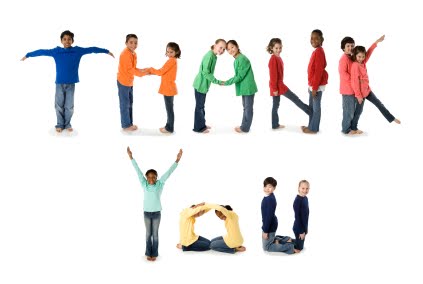 for your participation. We appreciate it!!!
80